Team
Philosohook
PHAT-TACO Experiment
Pressure Humidity And Temperature 
Tests And Camera Observations
Hannah Gardiner, Bill Freeman, Randy Dupuis, Corey Myers, Andrea Spring
Flight Readiness Review
Goals and objectives
Science background 
Payload Design
Mechanical Design
Electronics Design
Software Design
Flight Operations
Mission Goal
To study the layers of the atmosphere using an instrumented sounding balloon flown in East Texas during May and to analyze the balloon and the environment surrounding the payload in order to study the relationship between the temperature and humidity profiles acquired during flight.
Objective
The overall objective is to measure and record humidity, pressure, and internal and external temperature on a sounding balloon flight while taking video of the flight.
Science background
Science Background: Earth’s Atmosphere
Troposphere
Clouds
Stratosphere
Less humidity & lower pressure than the Troposphere
http://www.wyckoffschools.org/eisenhower/teachers/chen/atmosphere/earthatmosphere.htm
US Model Atmosphere1 1976
“A hypothetical vertical distribution of atmospheric temperature, pressure, and density”
Can calculate properties of the atmosphere
Pressure
Temperature
Density
1U.S. Standard Atmosphere, 1976, U.S. Government Printing Office, Washington, D.C., 1976.
[Speaker Notes: Possible deletion]
Balloon Radius
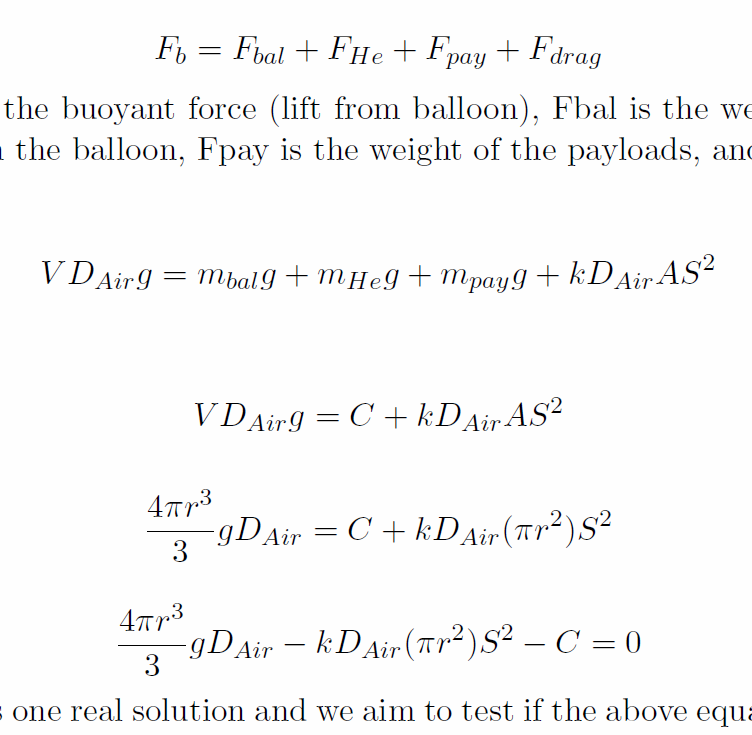 Kaymont 3000 gm sounding balloon 
Ascent rate should be constant during flight
Has not been in previous flights
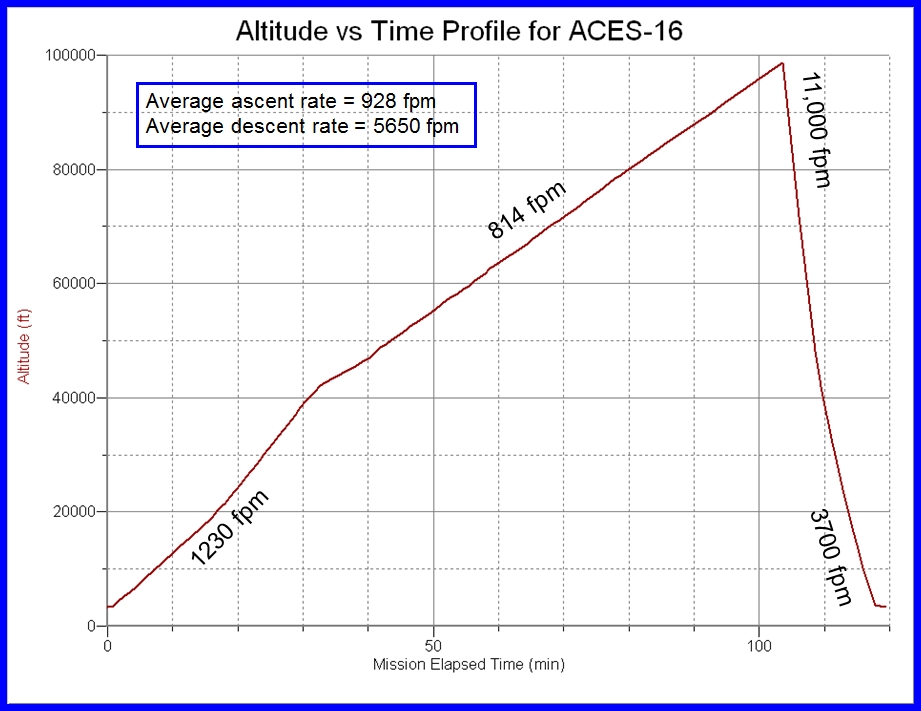 System design
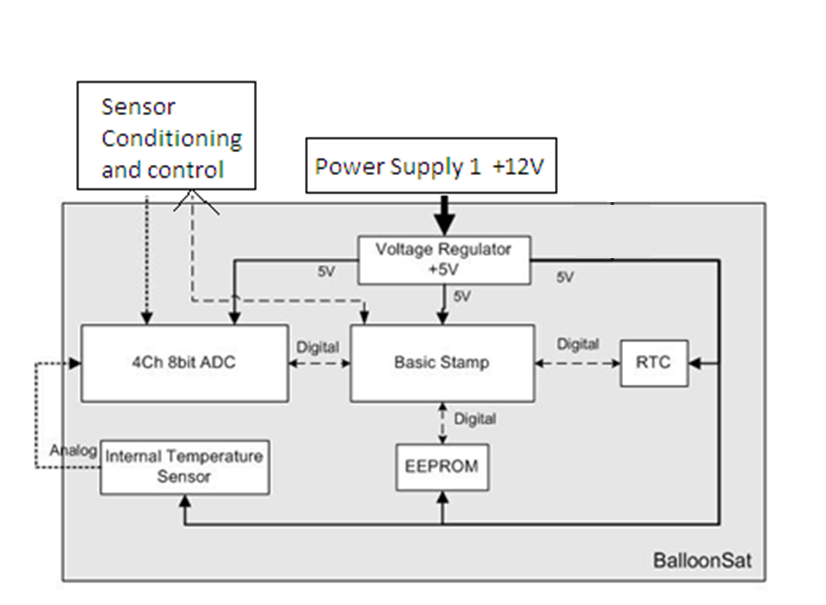 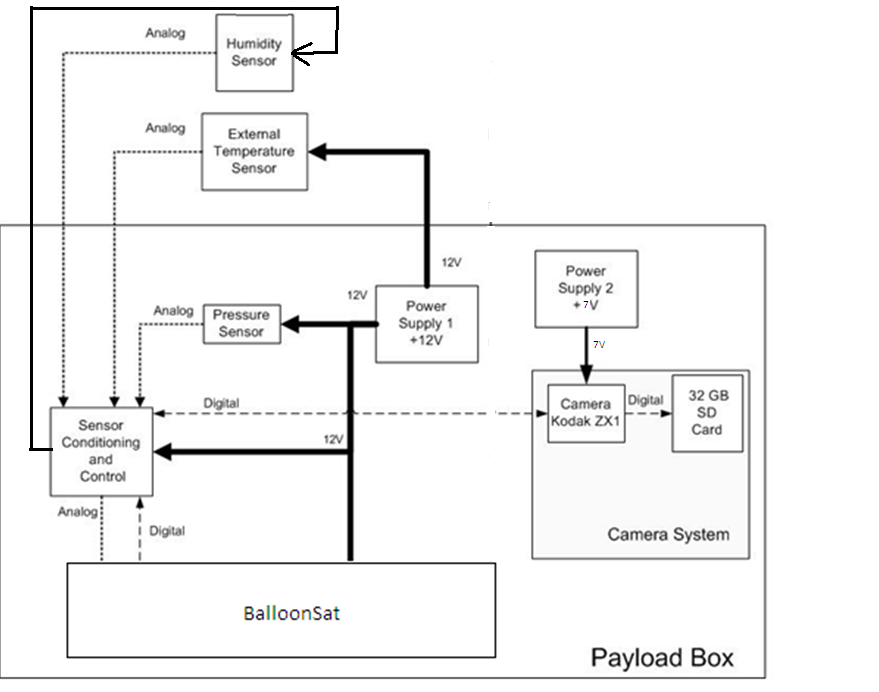 Mechanical design
Thermal Design
Temperature Range: -80oC to 30oC 
Construction Material: Insulating foam with a low thermal conductivity
Heat produced by electronics
15.8oC
Payload Design
External
Internal
Hexagonal
10 cm sides
14 cm high; 17.5 cm including the bottom
1 hole in the lid for the camera
A 14 cm x 15.5 cm insert will hold all components
Batteries and camera on one side
BalloonSat and Conditioning on the other
Secured by Velcro
Mechanical Drawings - External
Top
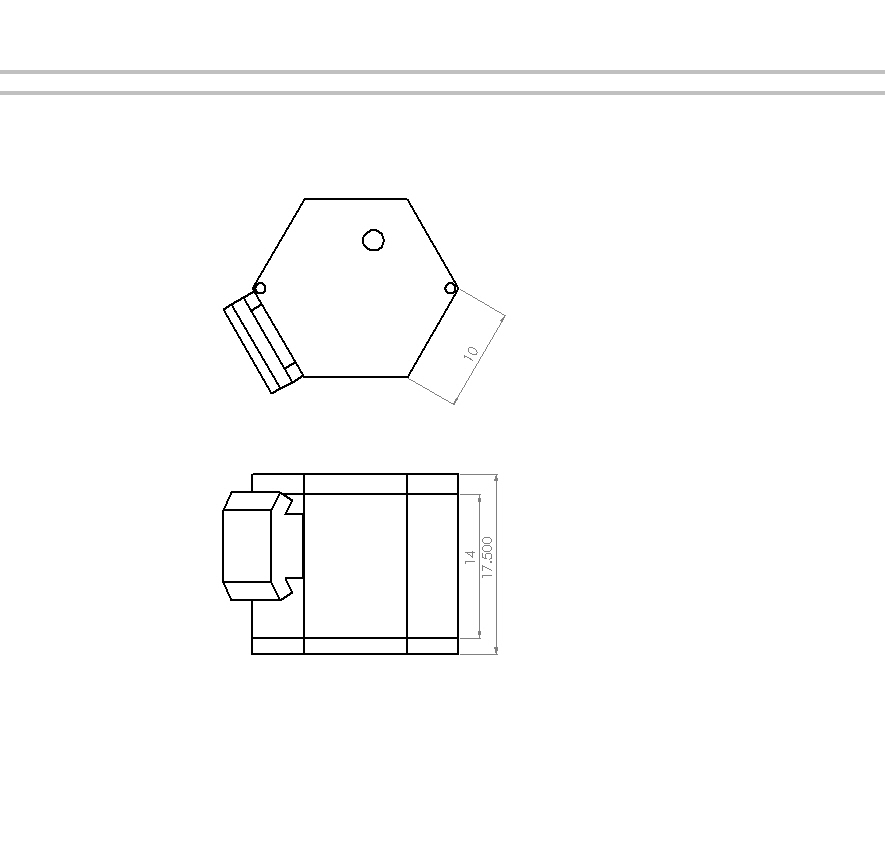 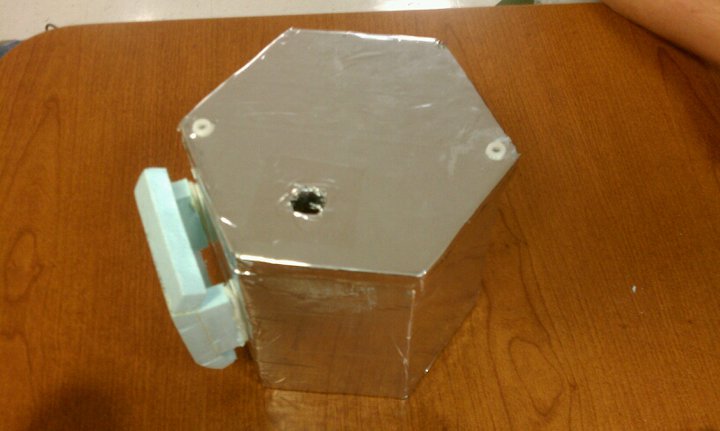 Front
Mechanical Design - Internal
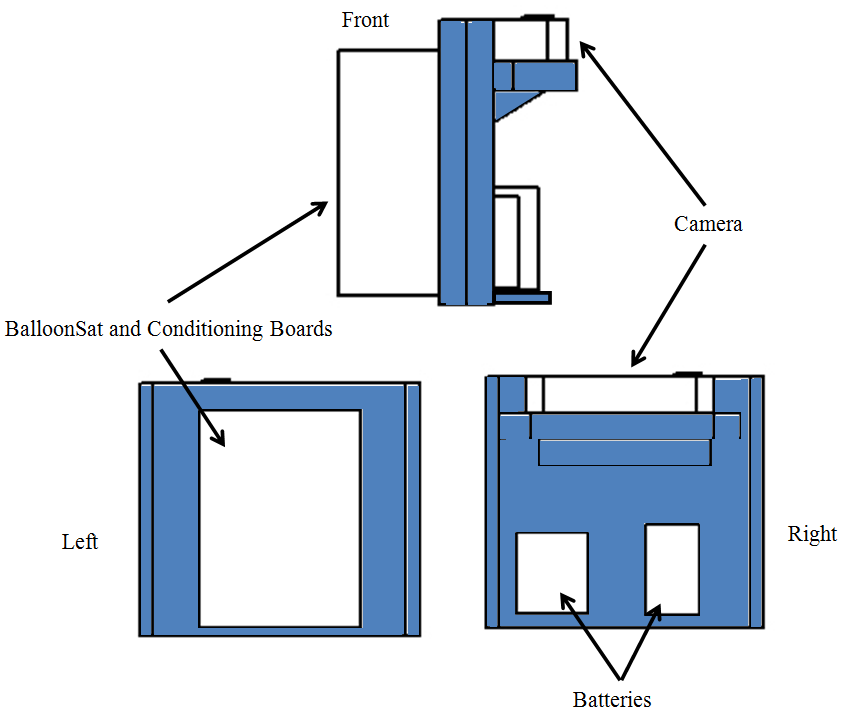 Mechanical Design - Internal
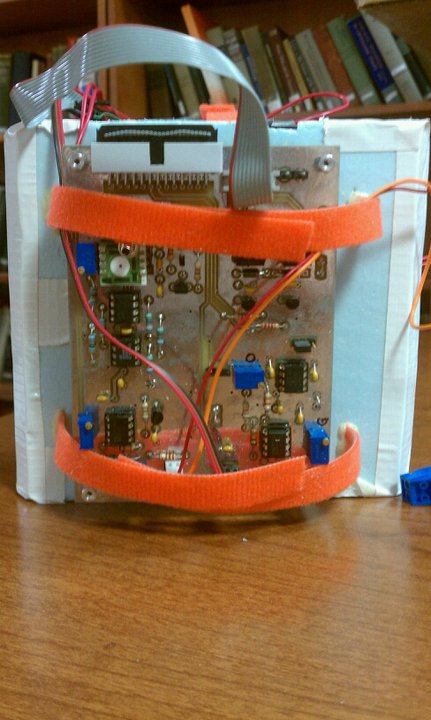 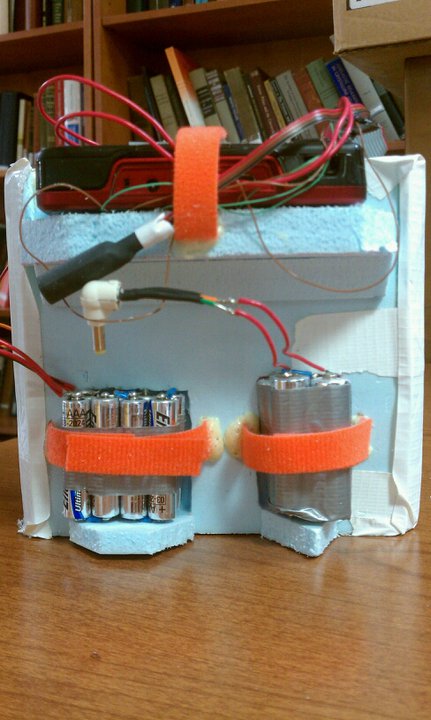 Mass Budget
Electronics design
Temperature Sensor Interface
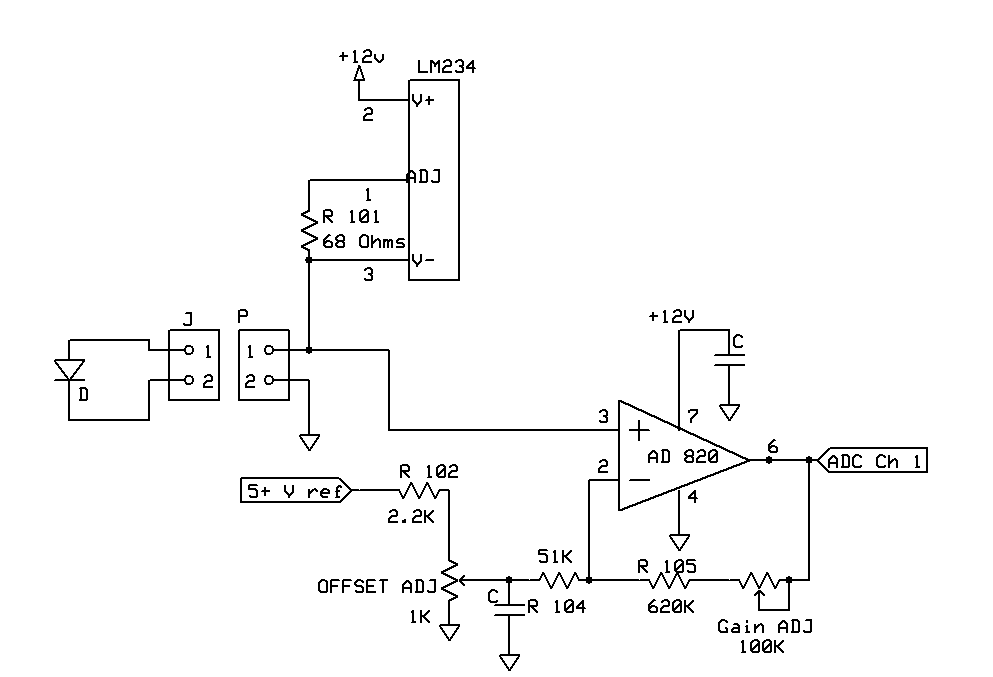 Pressure Sensor Interface
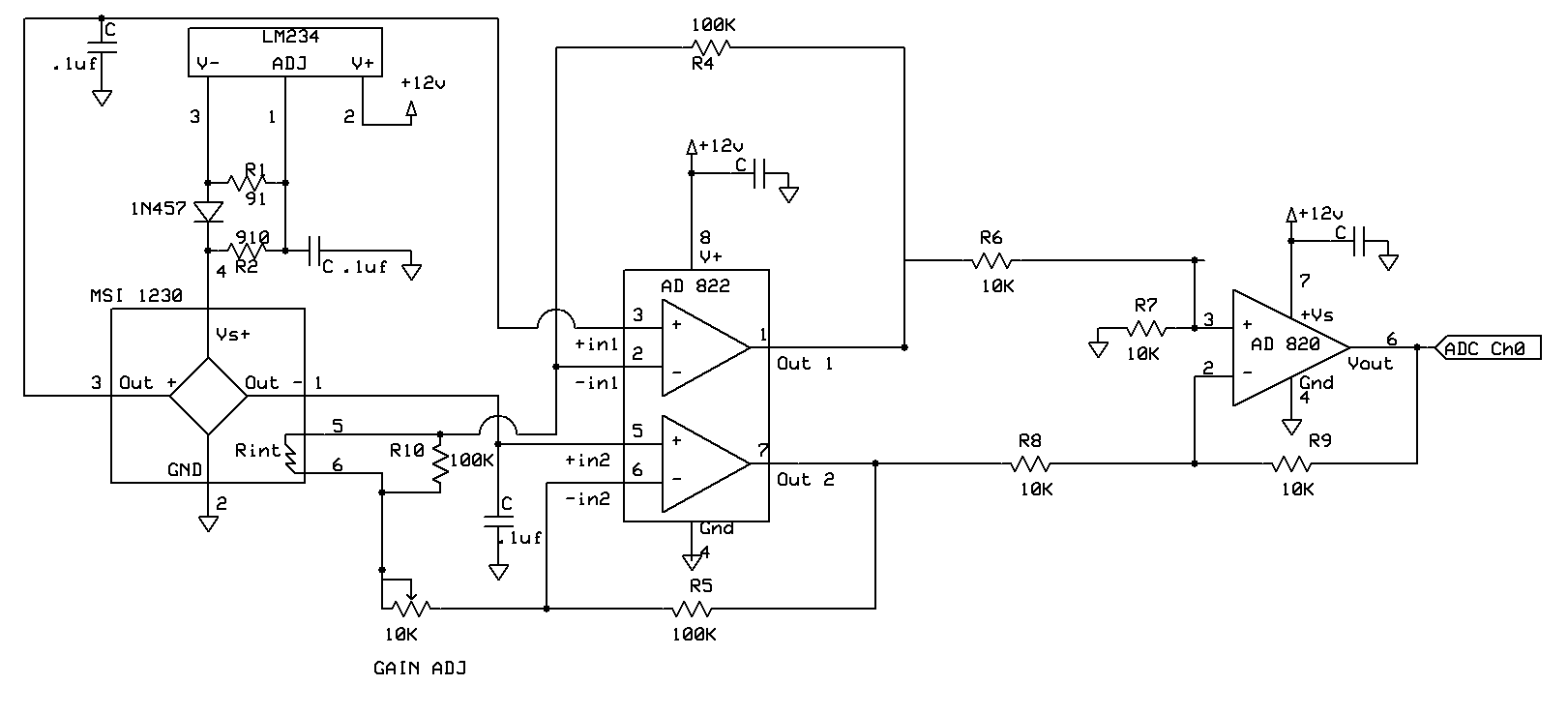 Humidity Sensor Interface
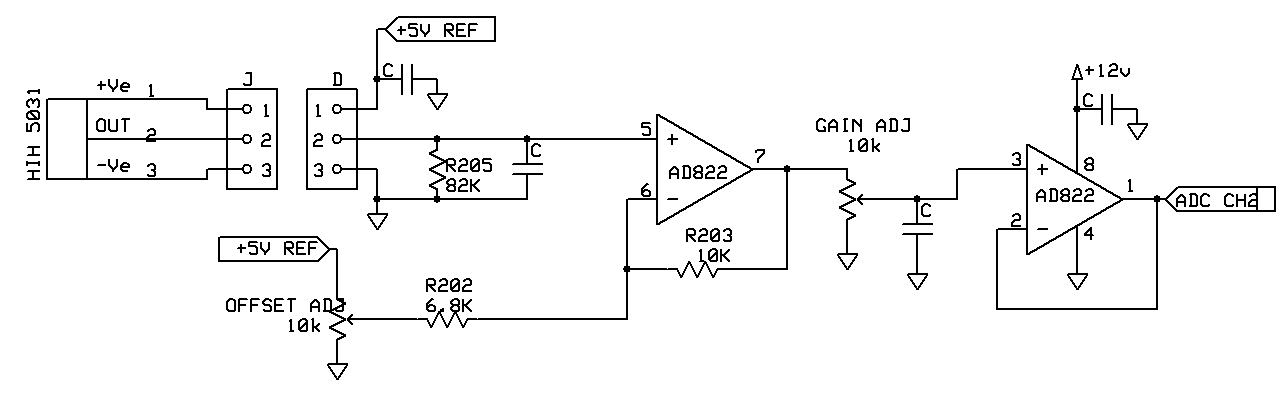 Camera Interface
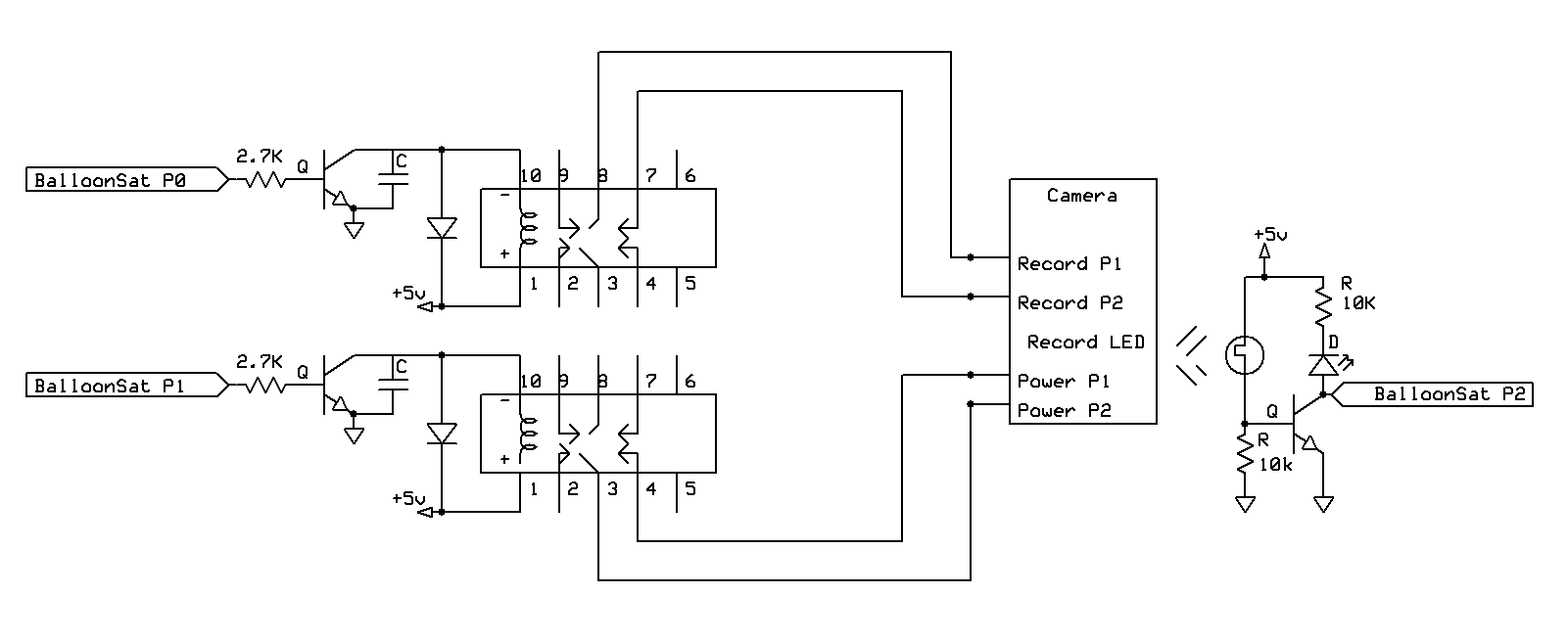 Power
Power Budget
Software design
Software Background
Basic stamp controls everything
Measure and record temperature, pressure, and humidity every six seconds
Check to see if the camera is recording
Stop, then restart the video every 10  minutes
Save “camera status byte” to EEPROM
Pre Flight Flowchart
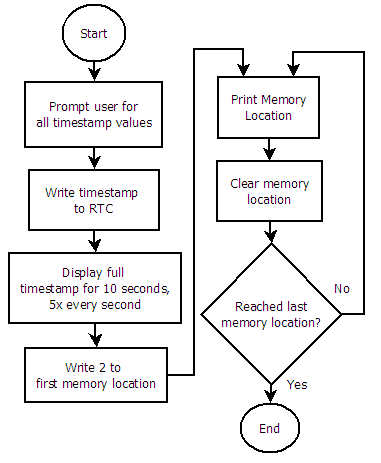 Must be able to calibrate Real Time Clock (RTC)
LaACES Management will provide a flight profile of altitude vs time
First two bytes on the EEPROM store the location of the last saved data point
During Flight
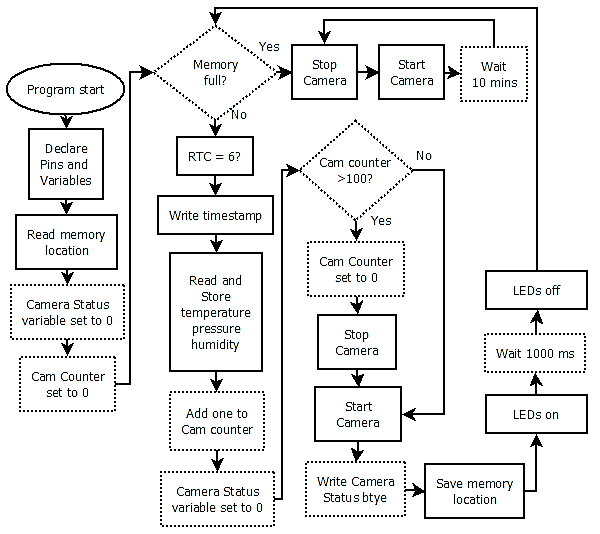 Controls all aspects of the payload
Takes T,P,H data every 6 sec
Also checks if the camera is still recording
Post Flight Flowchart
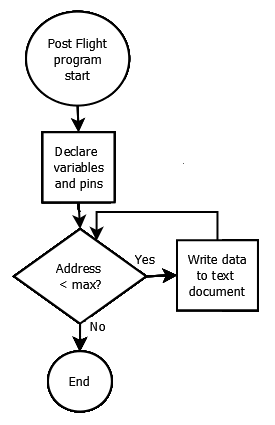 Must be able to read out all data to debug screen
Excel data sheet will contain conversions from ADC counts to atmospheres, kelvin, and % humidity
Excel sheet will also convert timestamps into altitude
Post flight Balloon Radius Calculator
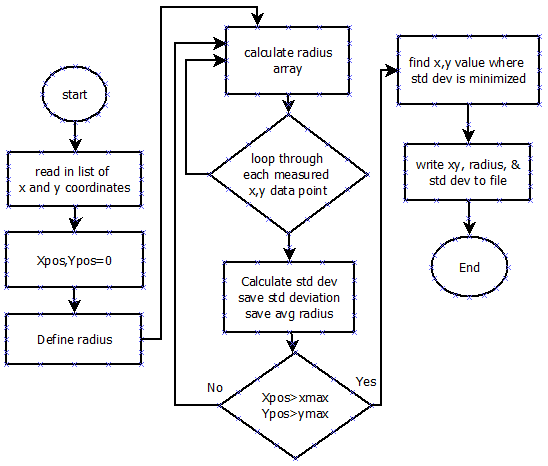 Doesn’t need entire balloon to calculate radius
Works similar to most “fitting” programs
Better than only using two points
Flight Operations: Testing
Thermal Test
Vacuum Test
Shock Test
Flight Operations: Calibrations
Temperature Calibration
External temperature sensor: 
Temperature(C°) = -.4439(ADC Count) + 28.3
Error: ((.013151*ADC Count)^2+(.917709)^2)^.5 C°
Temperature Calibration
Internal temperature sensor: 
Temperature(C°) = 1.5648(ADC Count) - 364.2
Error: 2.07 C° (error variation because of ADC Counts is very small)
Pressure Calibration
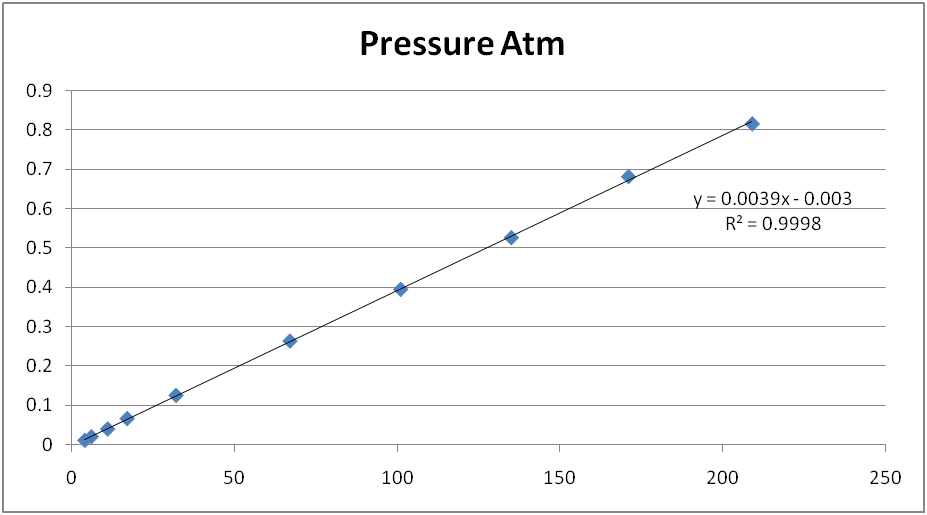 Pressure
Counts
Pressure Sensor:
Pressure(Atm)=.0039464(ADC counts)-.002953703
Error=((1.98378e-5*ADC counts)^2+(.002055339)^2)^.5 Atm
Humidity Calibration
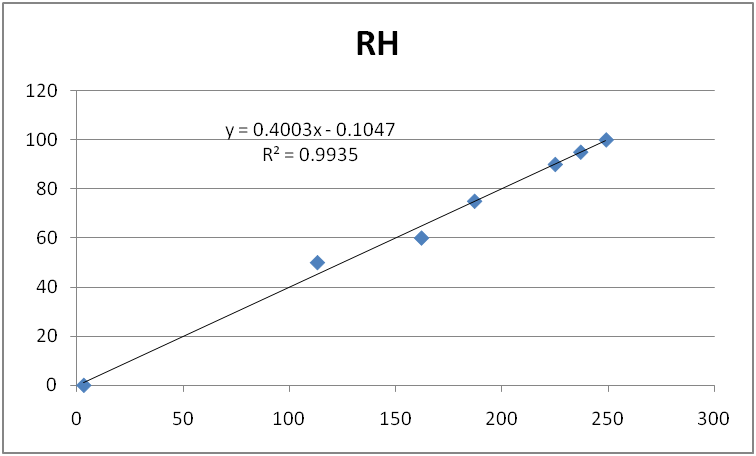 Humidity
Counts
Humidity Sensor:
RH(%)= 0.4003(ADC count) – .1047
Error: ((0.01453*ADC count)^2+(2.706038)^2)^.5%
Pre-Launch Checklist
What is next
Flight
Analysis of data
Science Presentation
Questions
?